12.11.21

L.O. – I can use addition and subtraction to check my strategies.
1)	Complete the part-whole model.
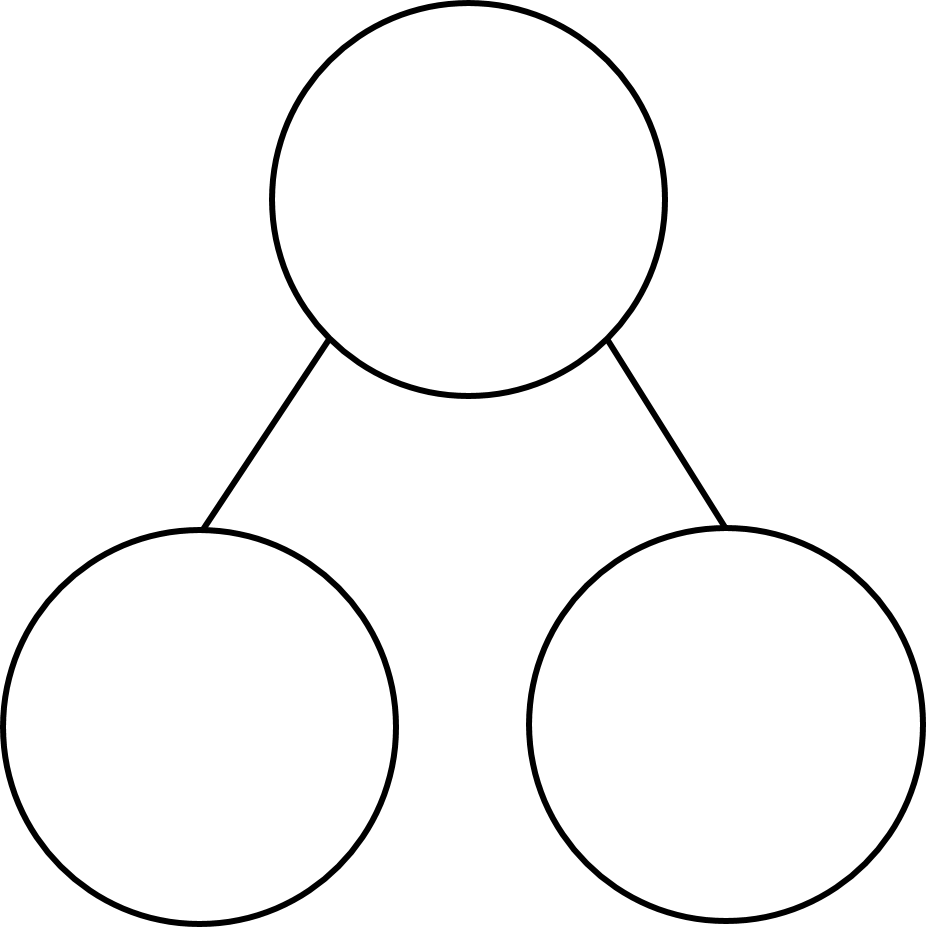 1,453
5,000
Practise your 9x tables using the times tables grid in the front of  your maths book.
1)	Complete the part-whole model.
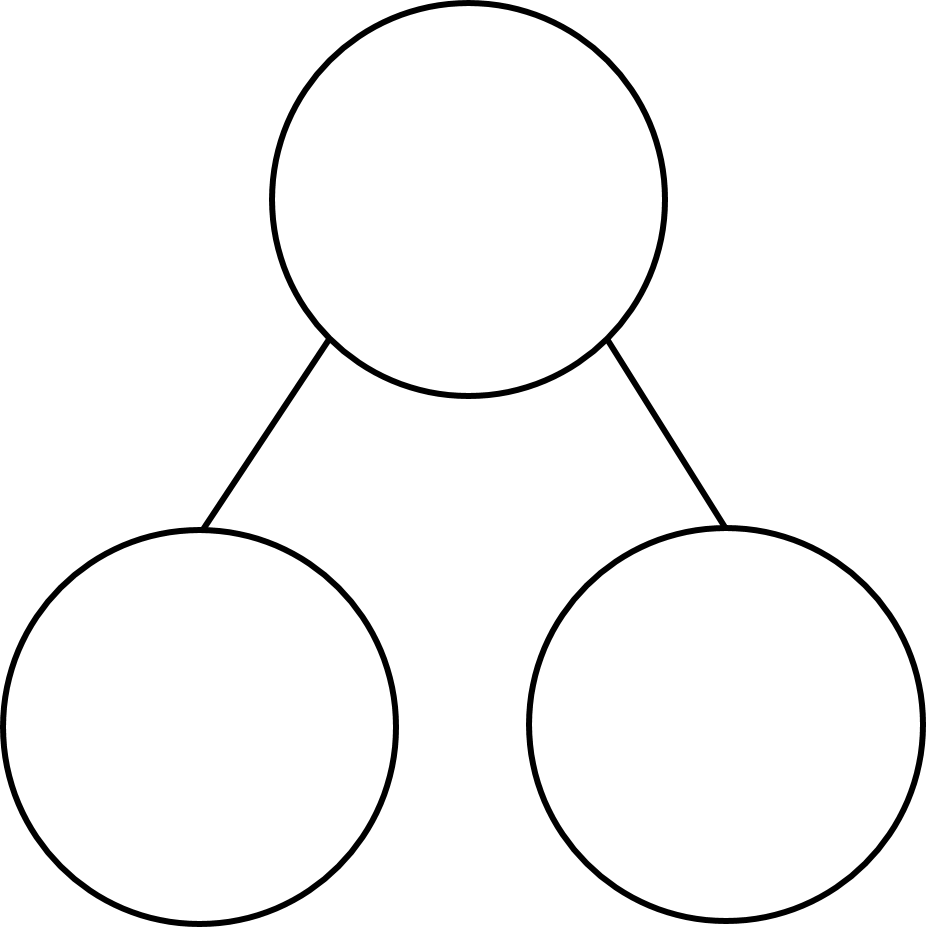 1,453
5,000
3,547
168
5,728
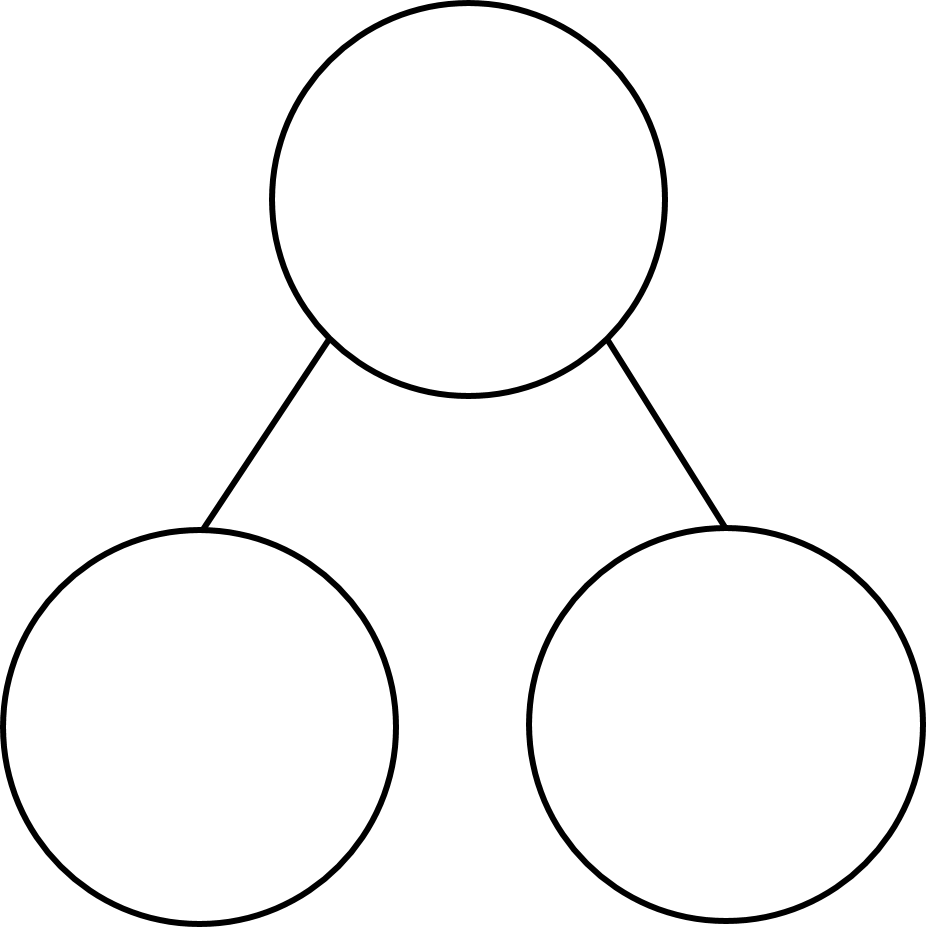 3,562
2
5
1
1
5
2
3
6
815
2,747
0
1
8
5
?
1
1
815
3,562
3,562
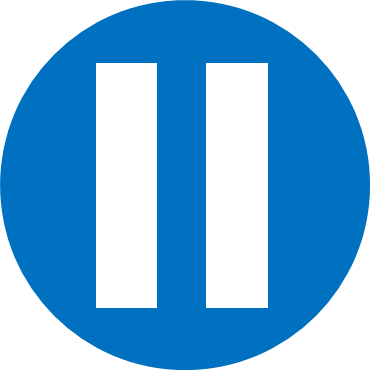 Have a think
5,803
1,319 + 4,484 =
9
7
5,803
1
1
4,484
1,319
3
0
5
8
1
1
1,319
1,319
4,484
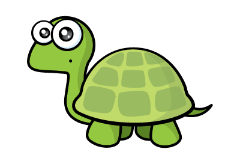 Complete question 1 in your books. 

Can you explain how you know this?
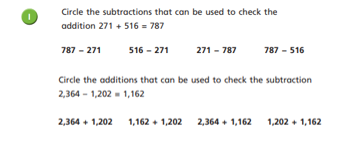 Here is question 2, complete this in your book.
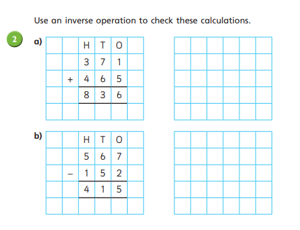 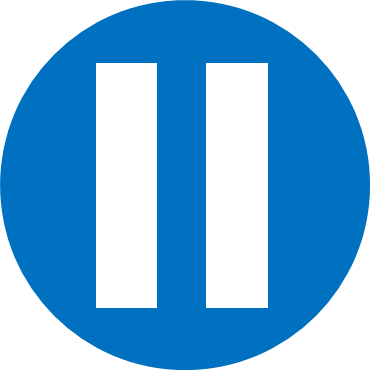 Have a think
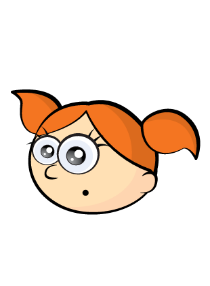 Commutative
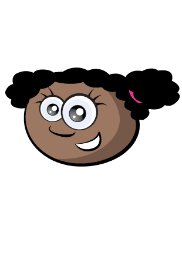 Inverse
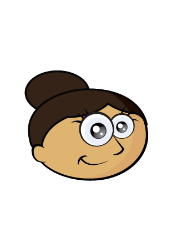 Inverse
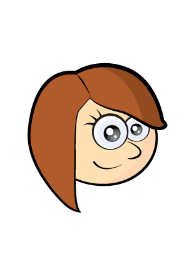 Inverse
efficient method
Once you have completed these calculations, use the inverse operation to check your working.
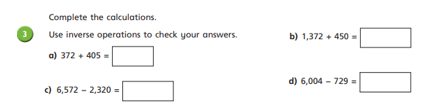 Match the calculations that can be used to check the strategies .
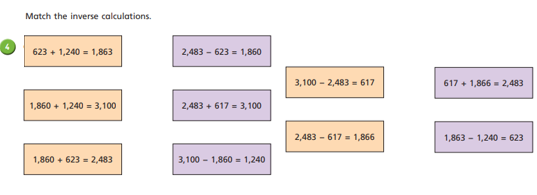 Plenary


Talk to your partner about the fact family for this bar model.
Use your inverse operation knowledge to help.
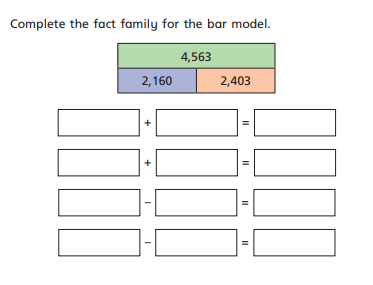